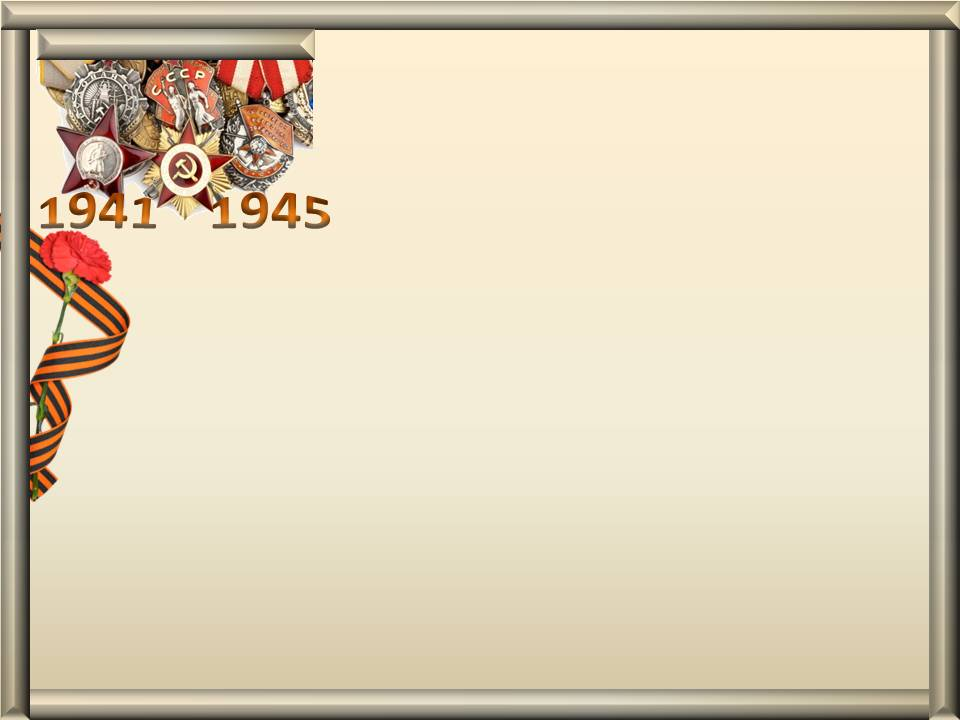 Муниципальное бюджетное дошкольное общеоброзовательное учреждение – детский сад № 1
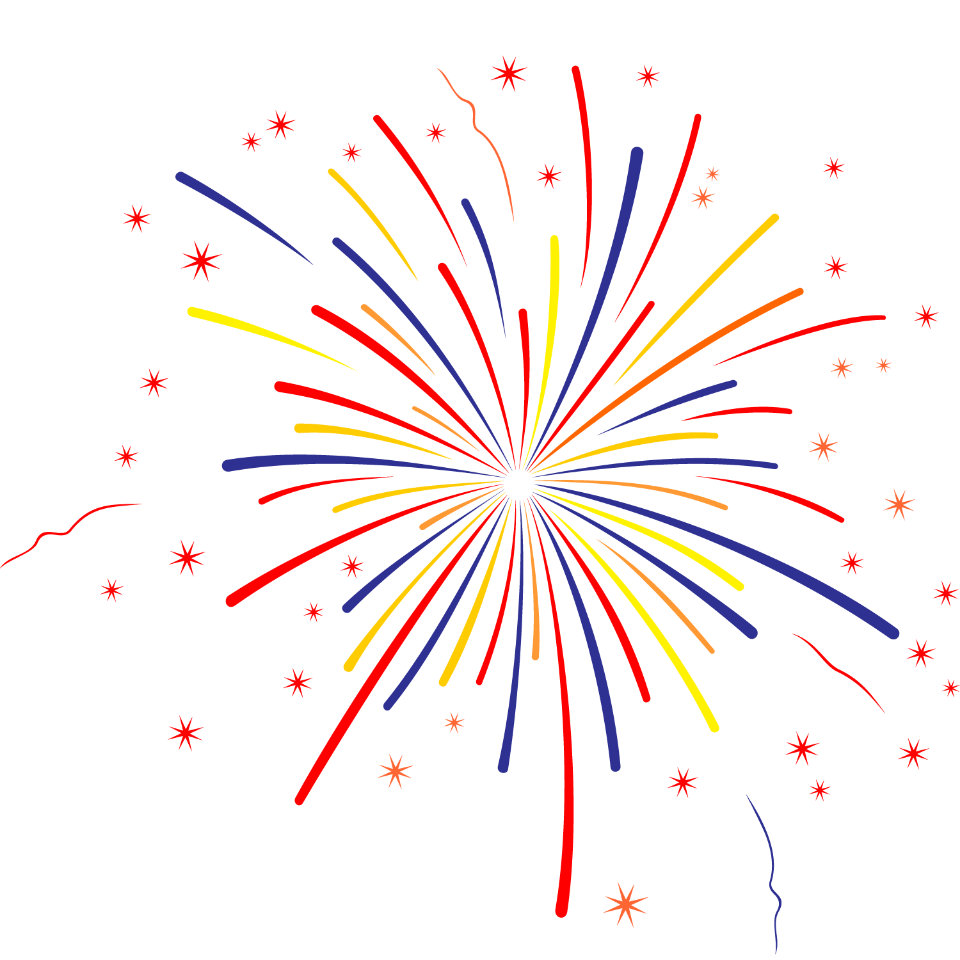 «САЛЮТ   ГЕРОЯМ!»
ПРОЕКТ
«ВЕСНА!   ПАРАД!   ПОБЕДА!»
ВОСПИТАТЕЛЬ ВКК
МОХИРЕВА   ОЛЬГА   СЕРГЕЕВНА
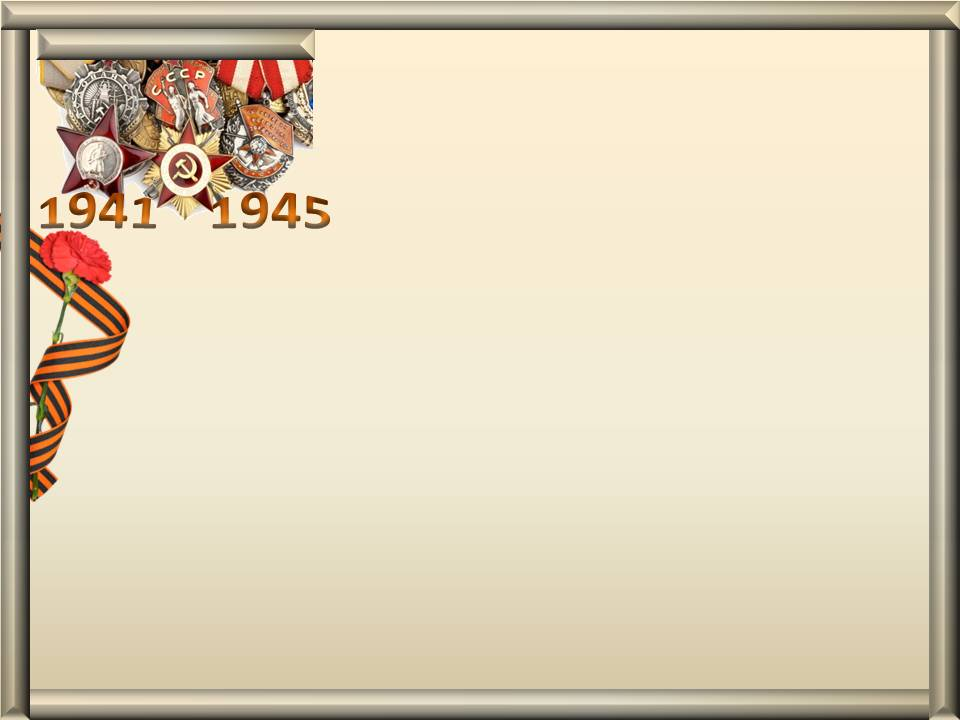 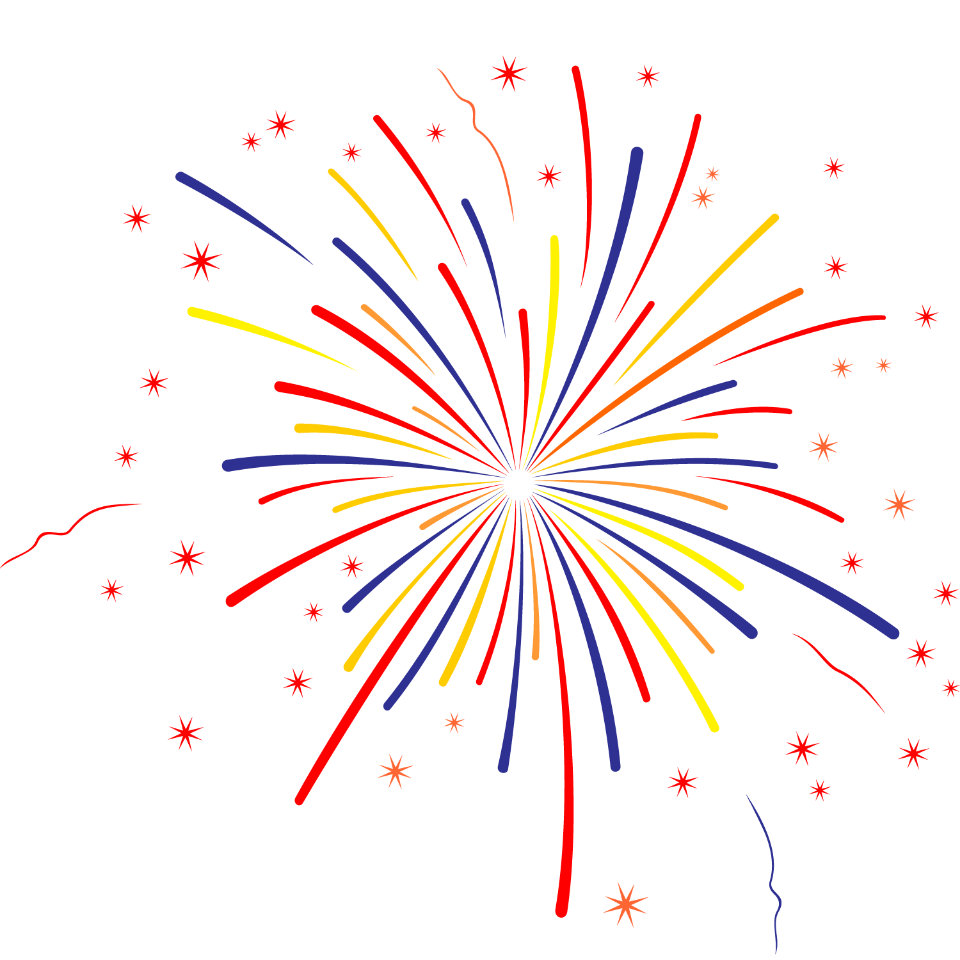 Ежегодно проводим концерты, посвященные ветеранам.
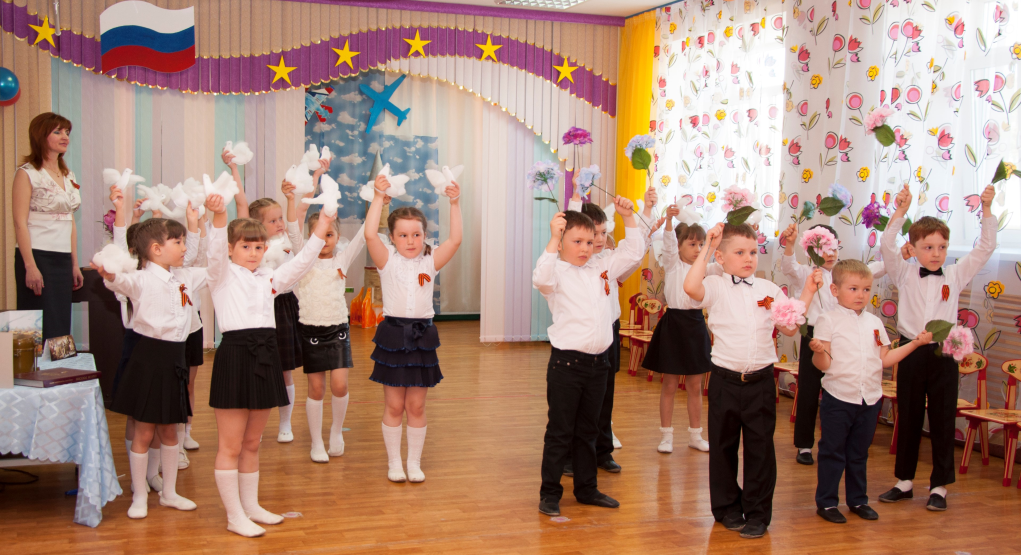 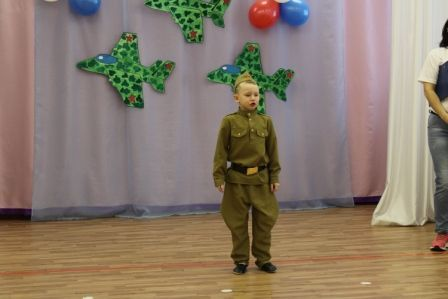 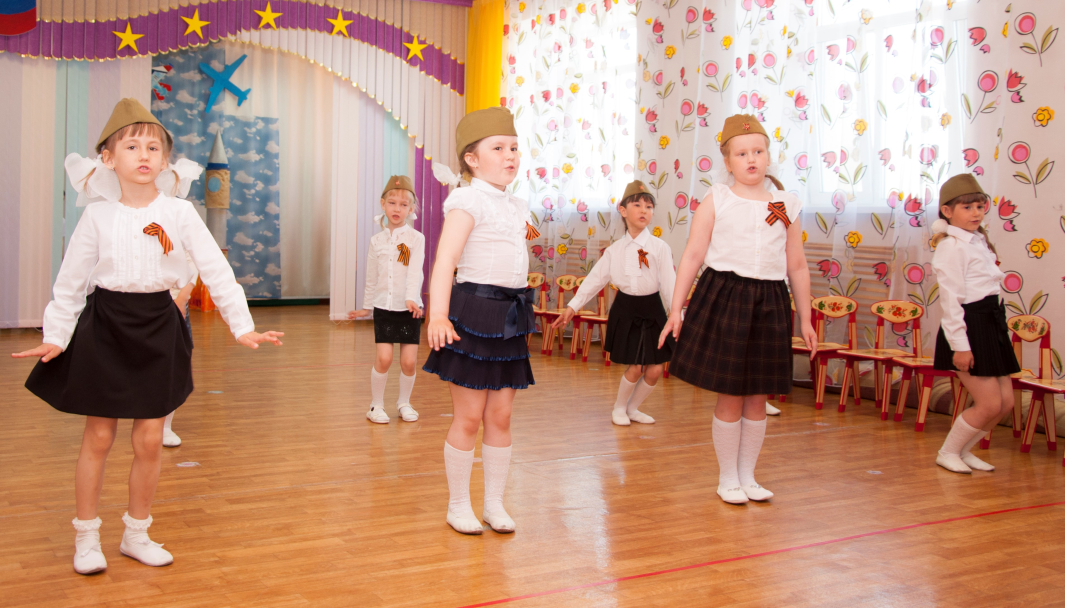 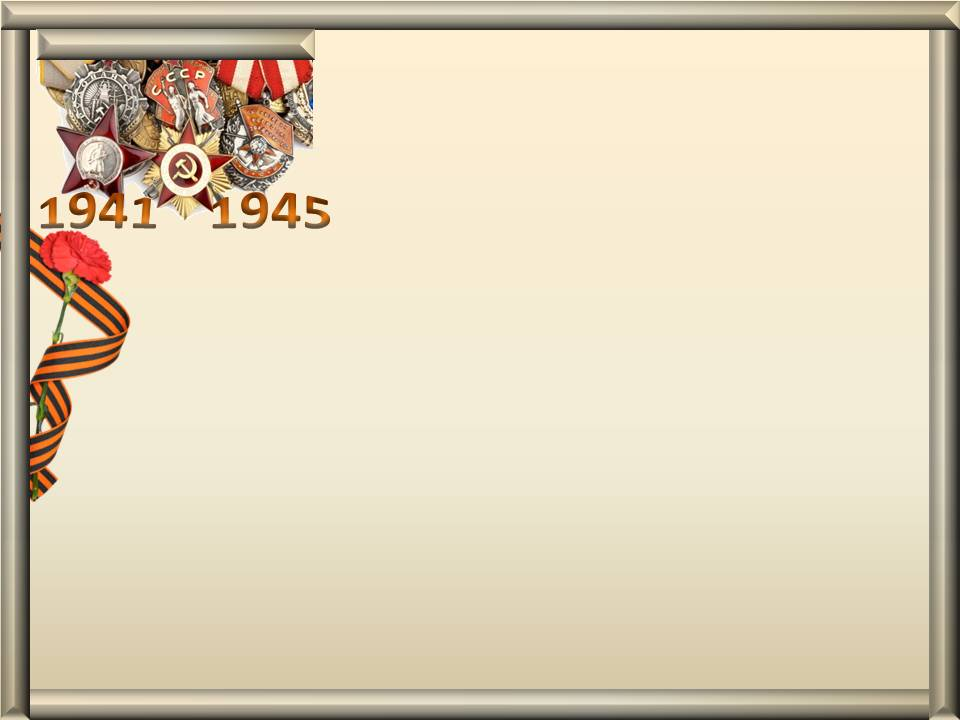 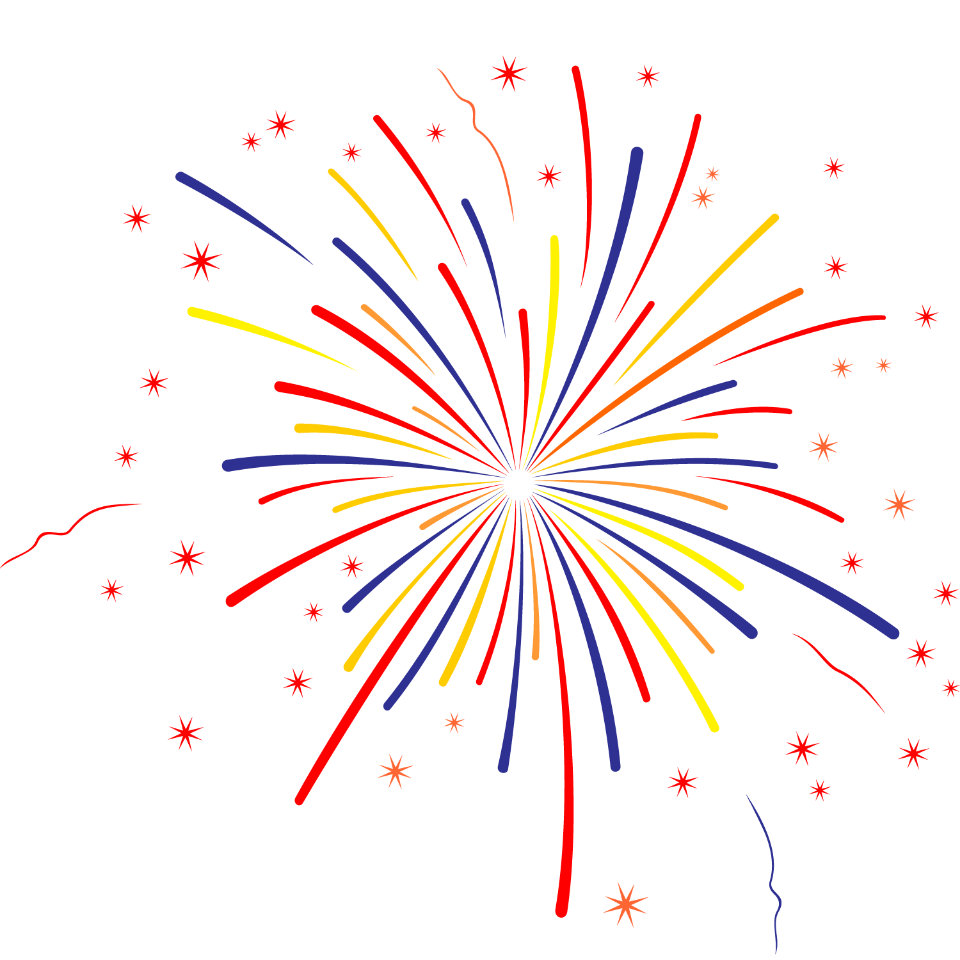 Ежегодно приглашаем в группу ветеранов
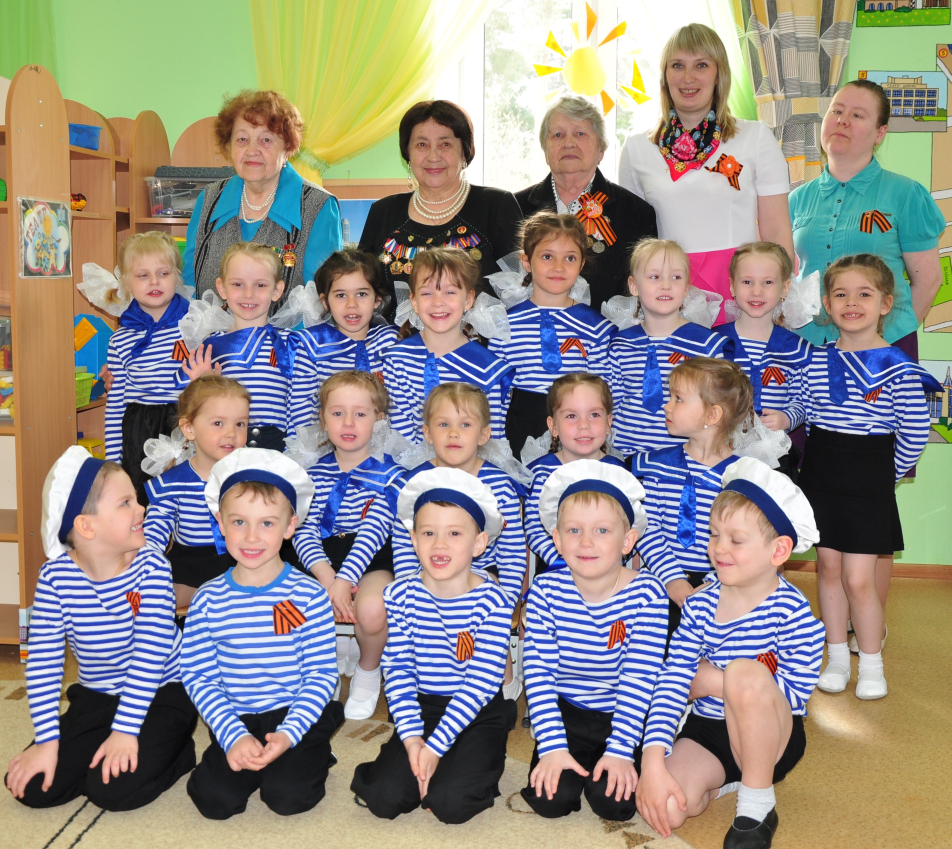 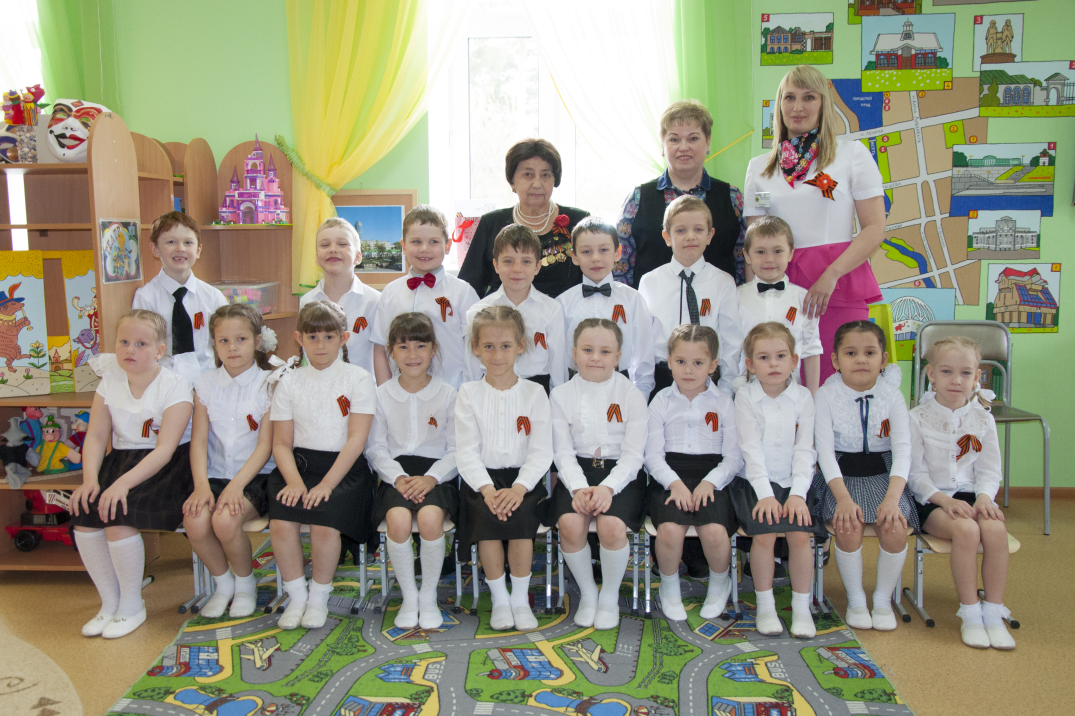 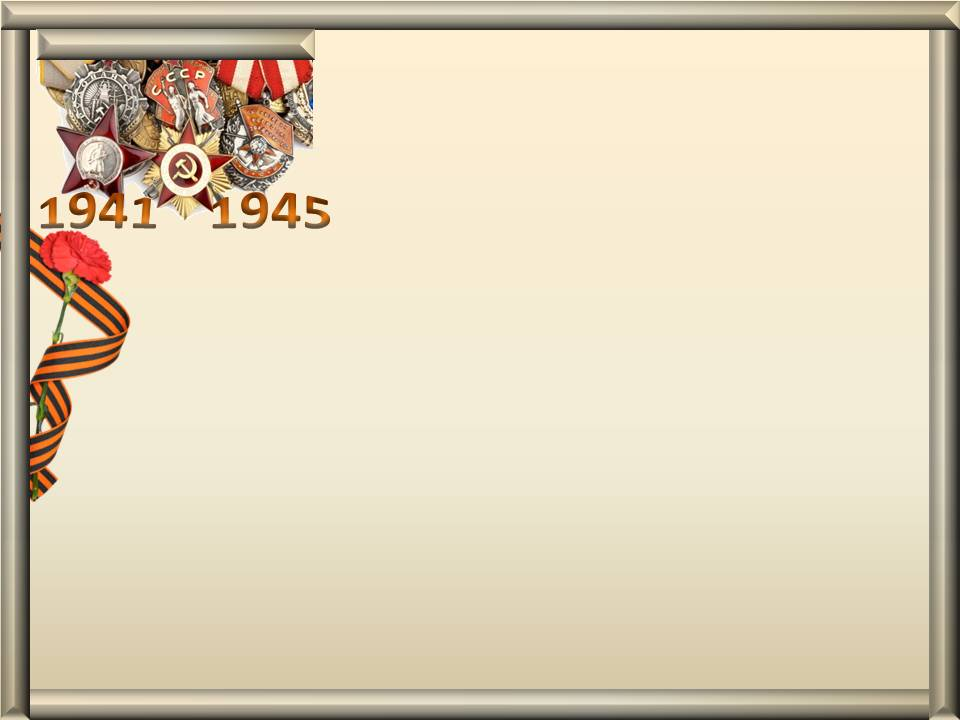 Регулярно приглашаем ветеранов и Героев России на спортивные мероприятия в качестве судей и почетных гостей.
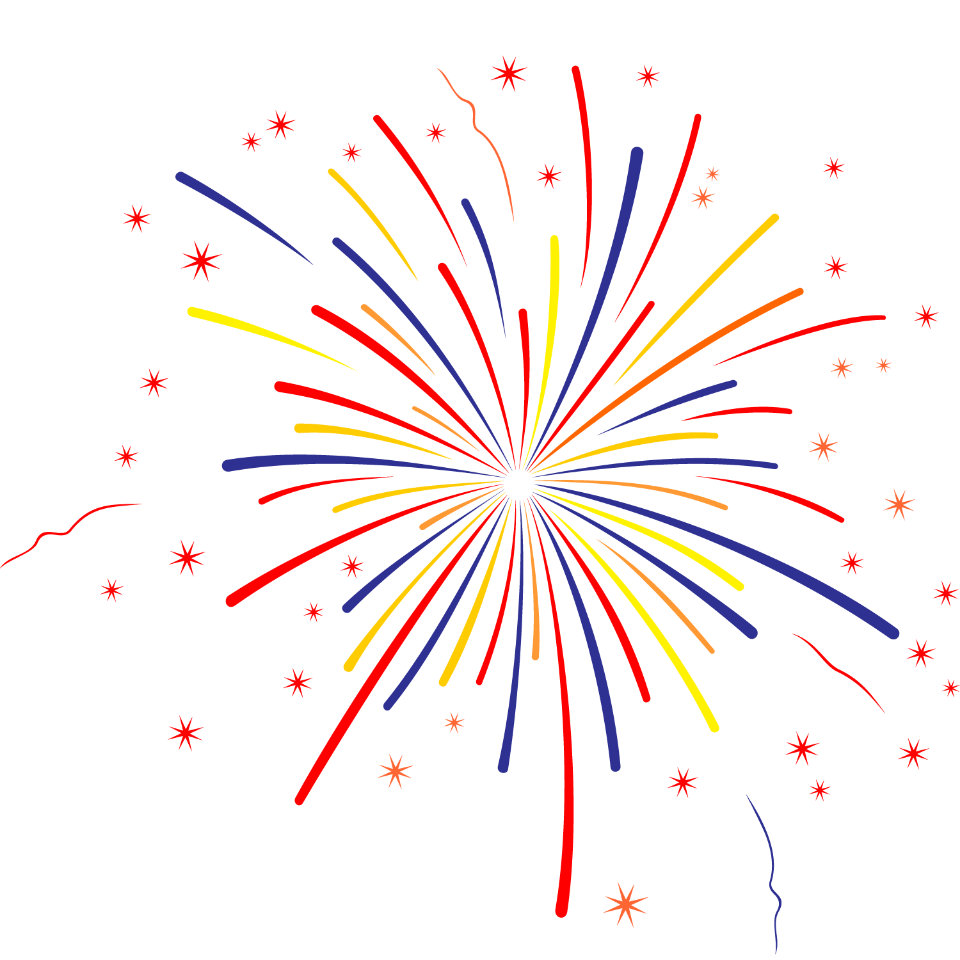 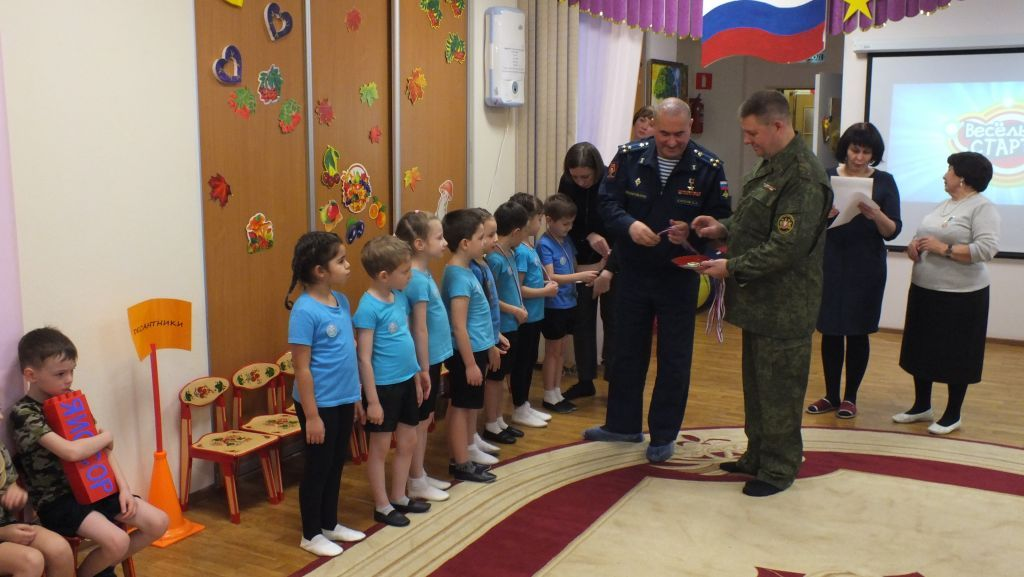 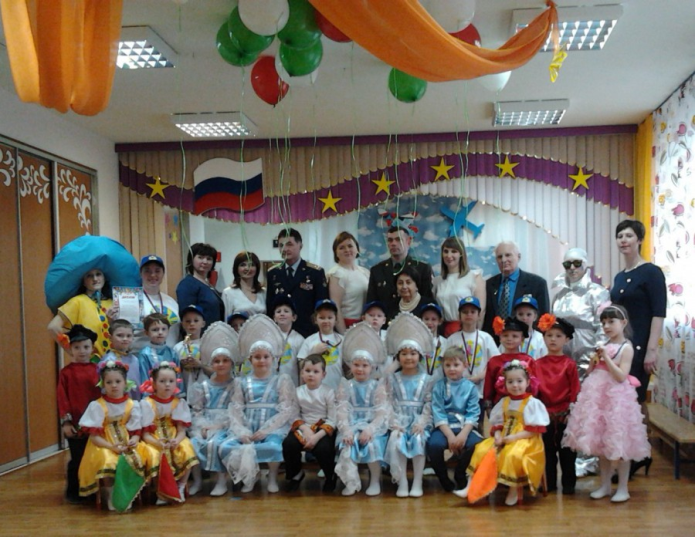 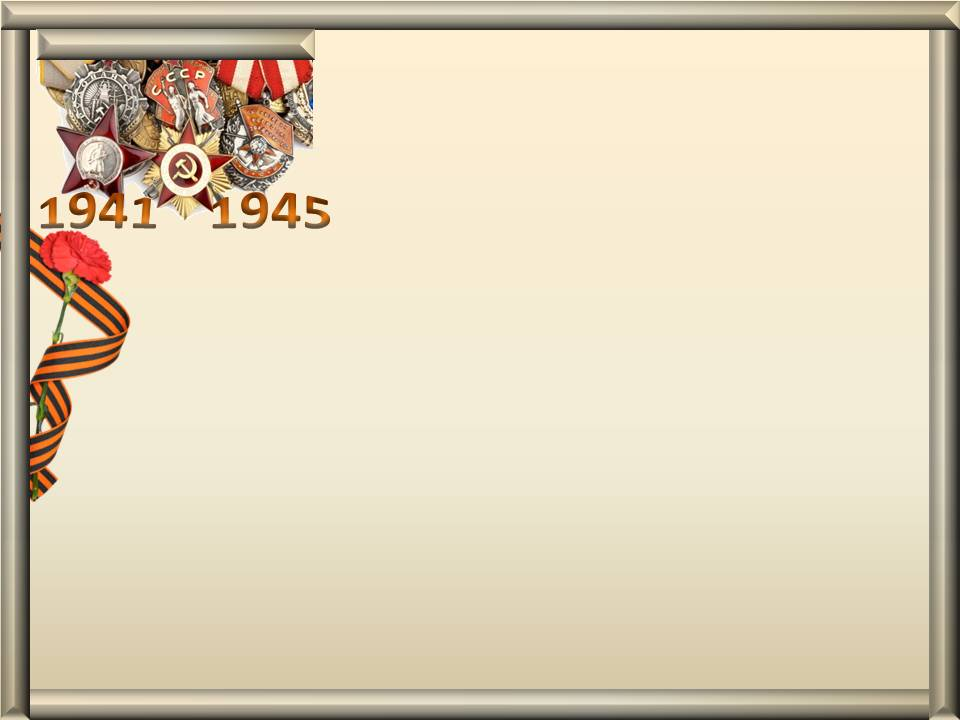 Ежегодно проводим акцию «Подарок ветерану» в знак благодарности за победу.
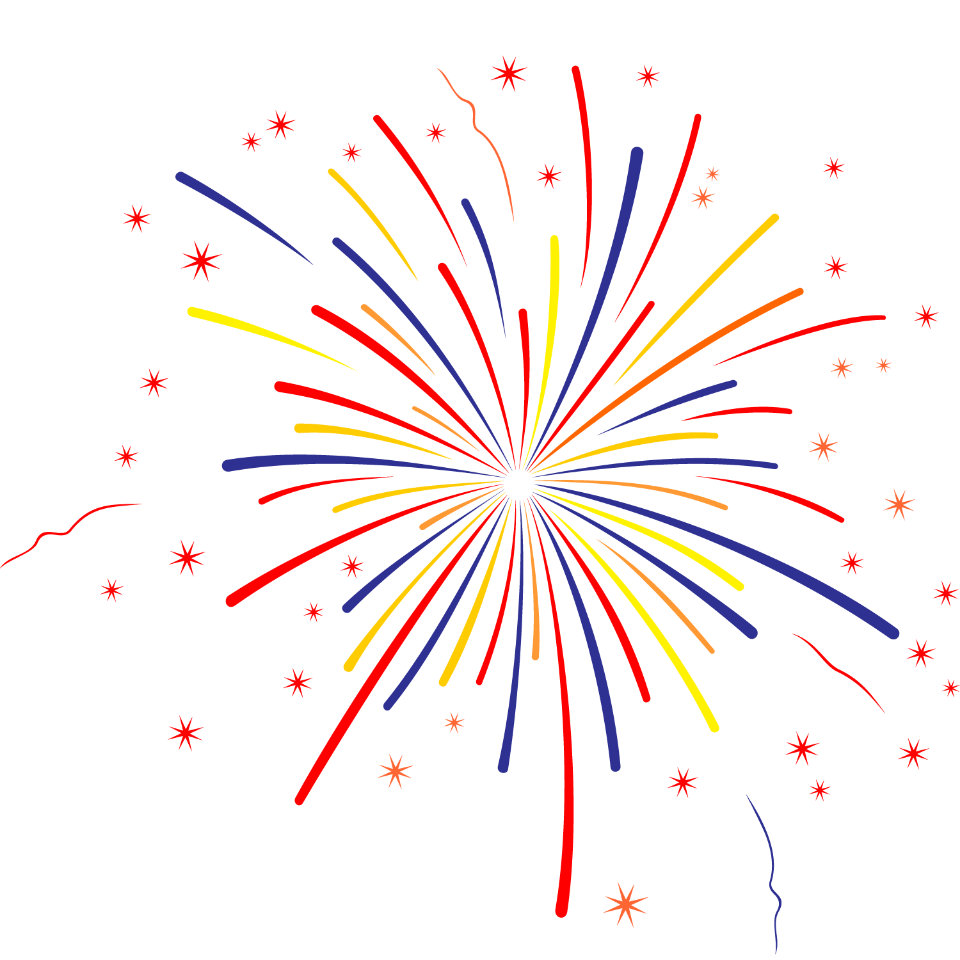 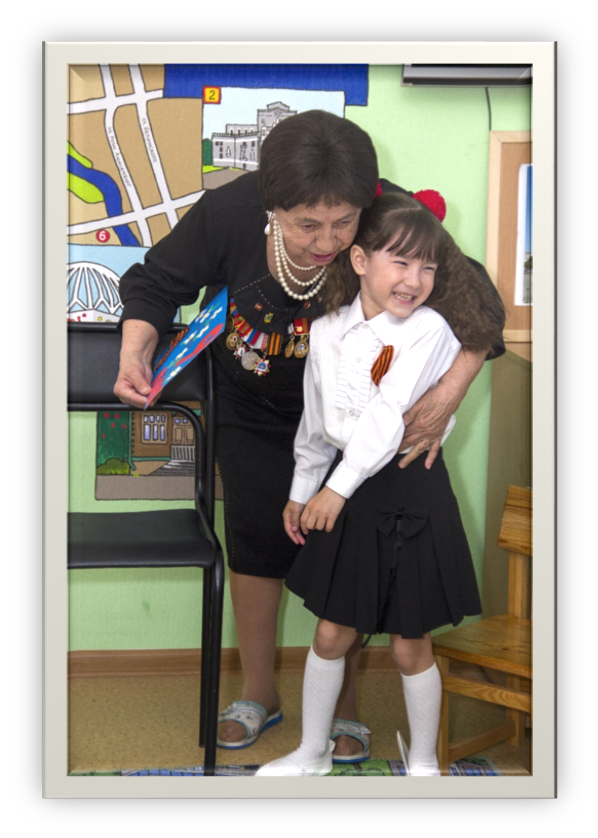 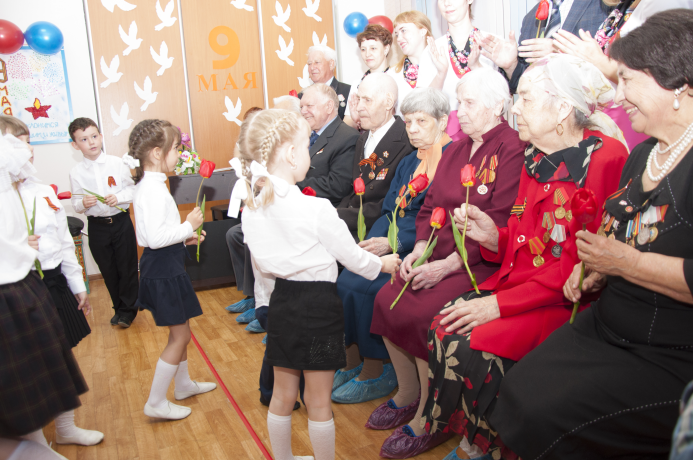 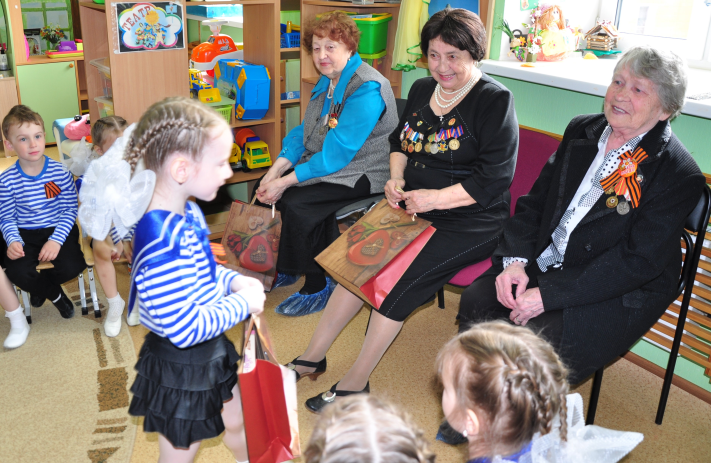 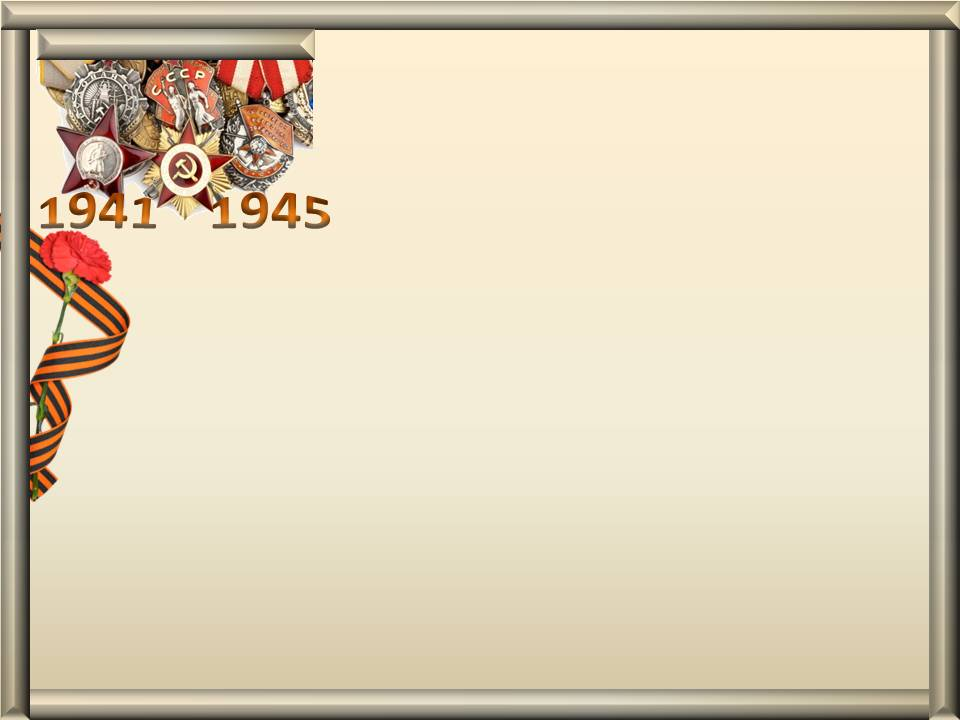 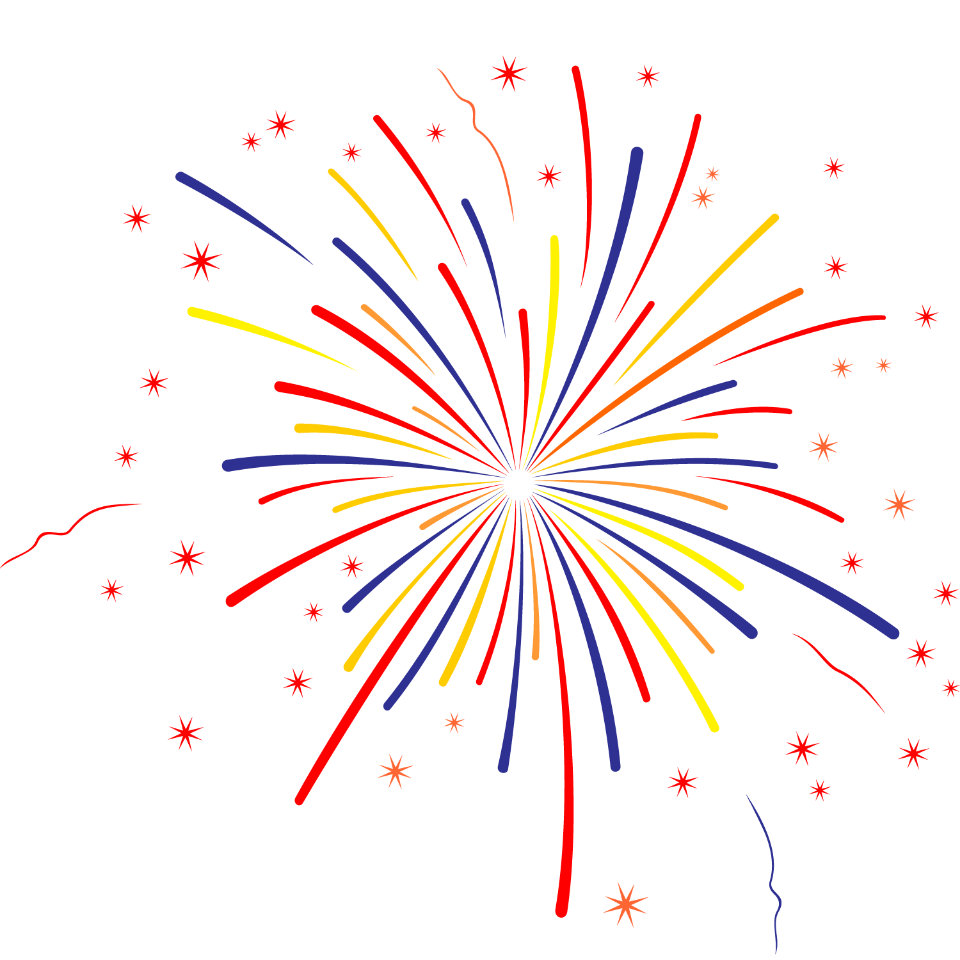 Проект «Герой в каждом доме», в котором дети рассказывают о своих родственниках, которые внесли свой вклад в Победу.
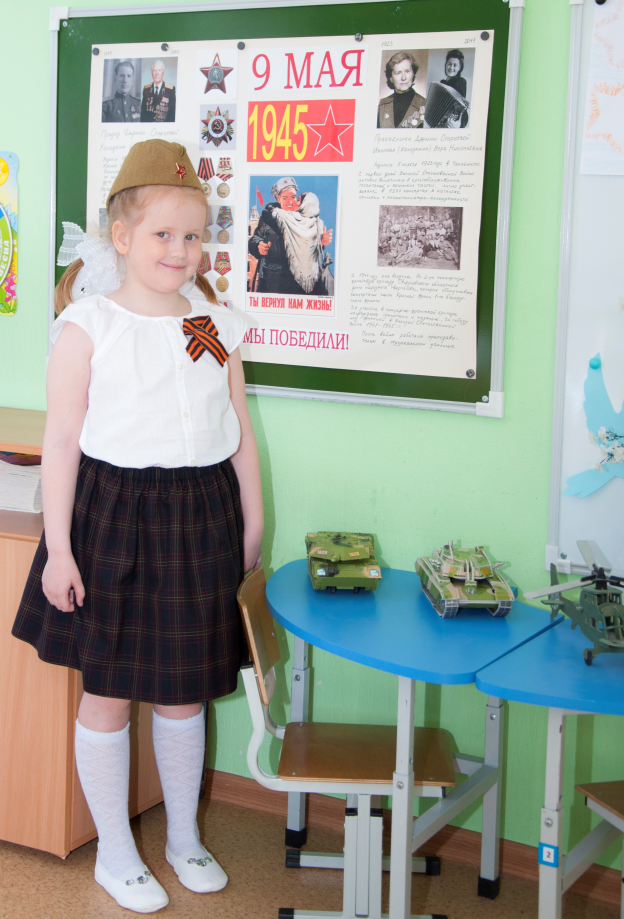 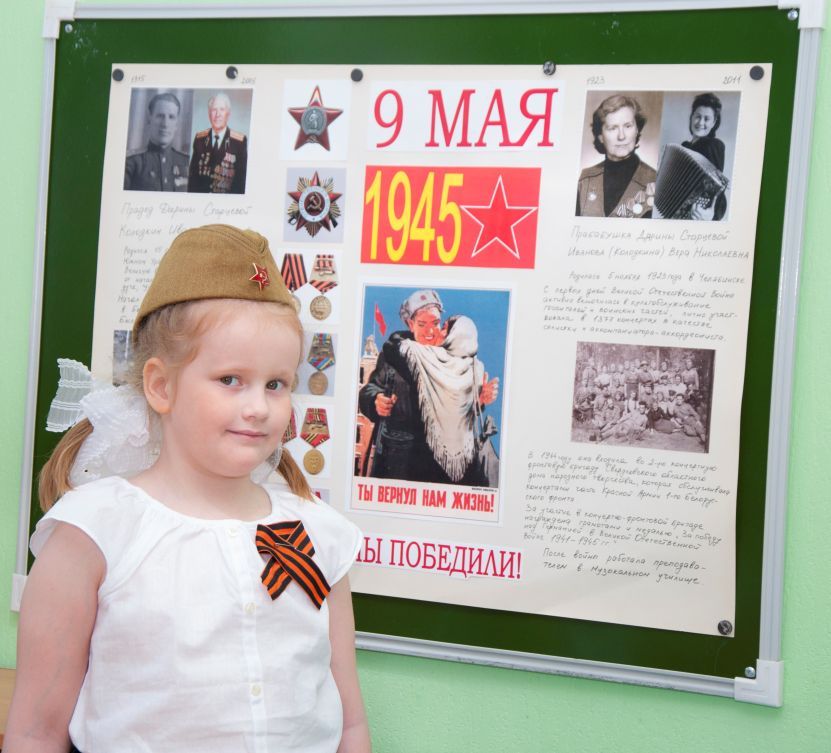 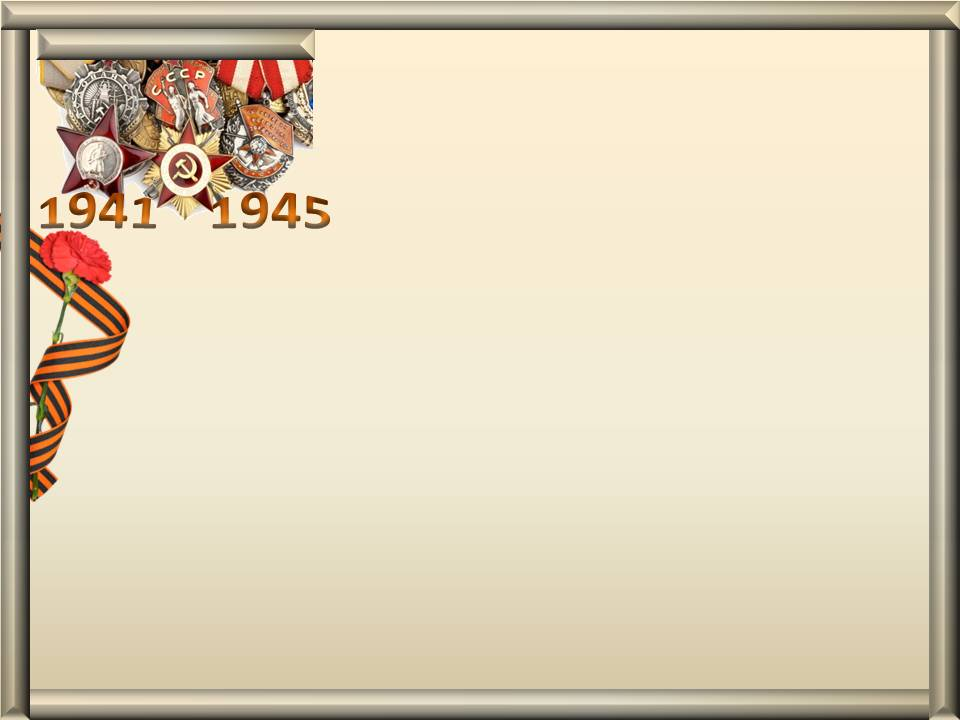 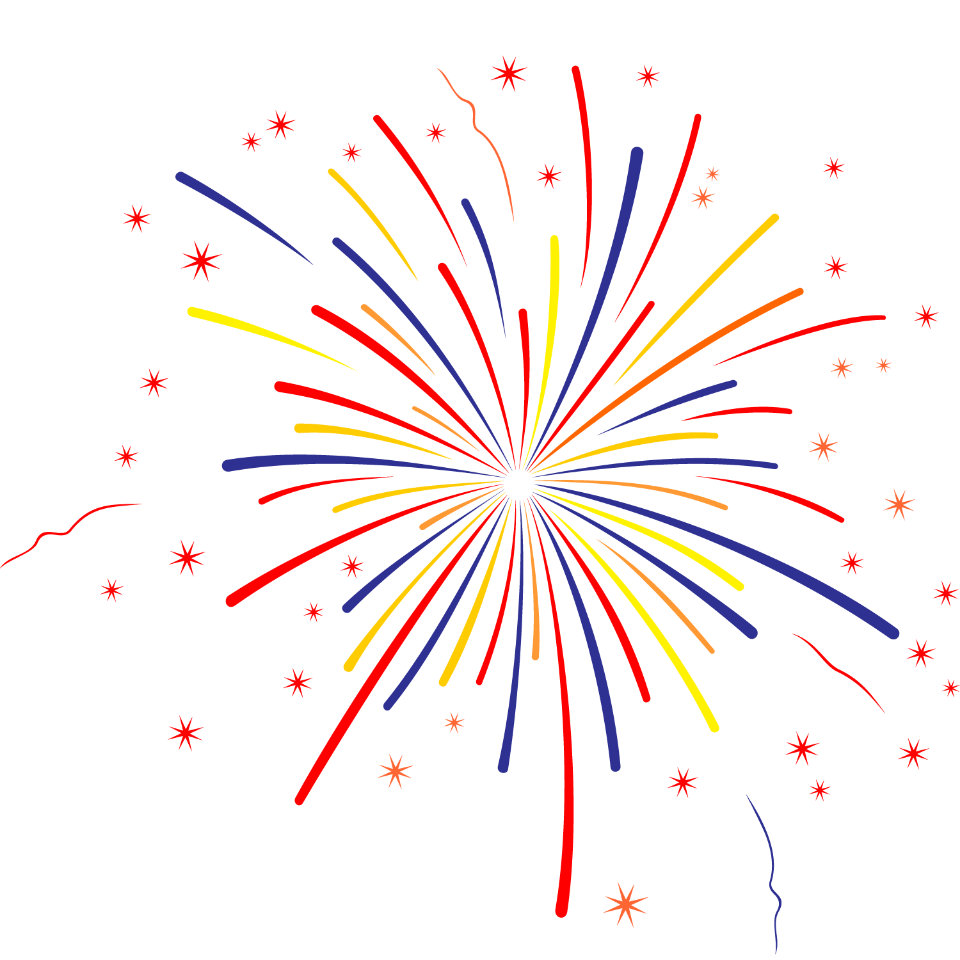 Реализация подпроекта «Тот самый май», в рамках которого, дети узнают о войне и о Победе со слов непосредственных участников – ветеранов.
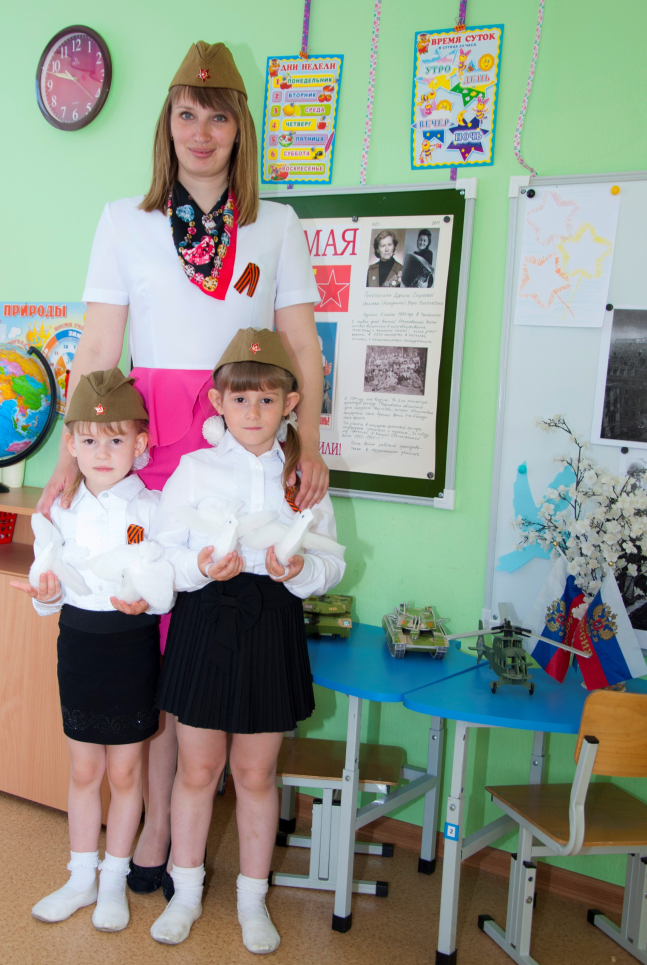 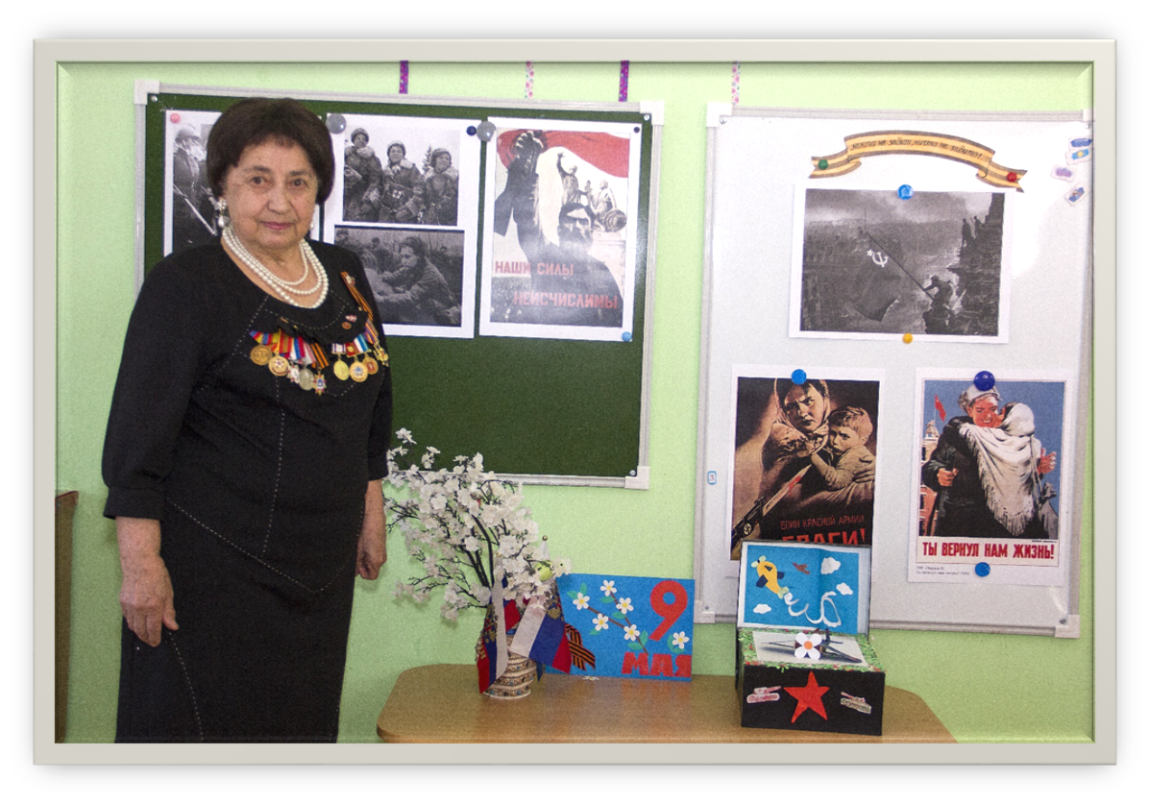 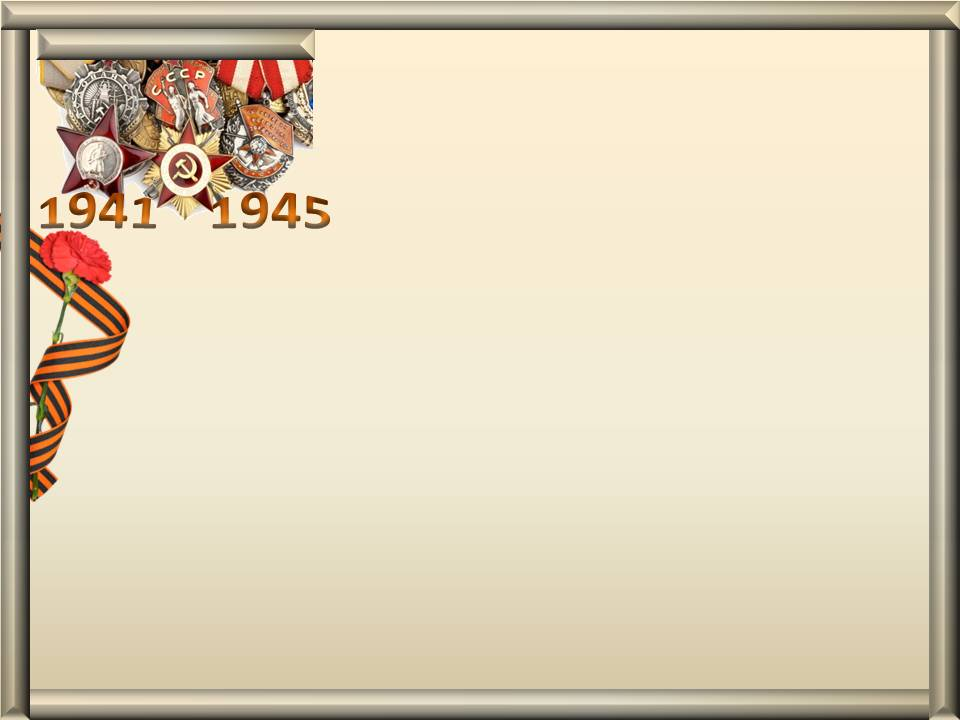 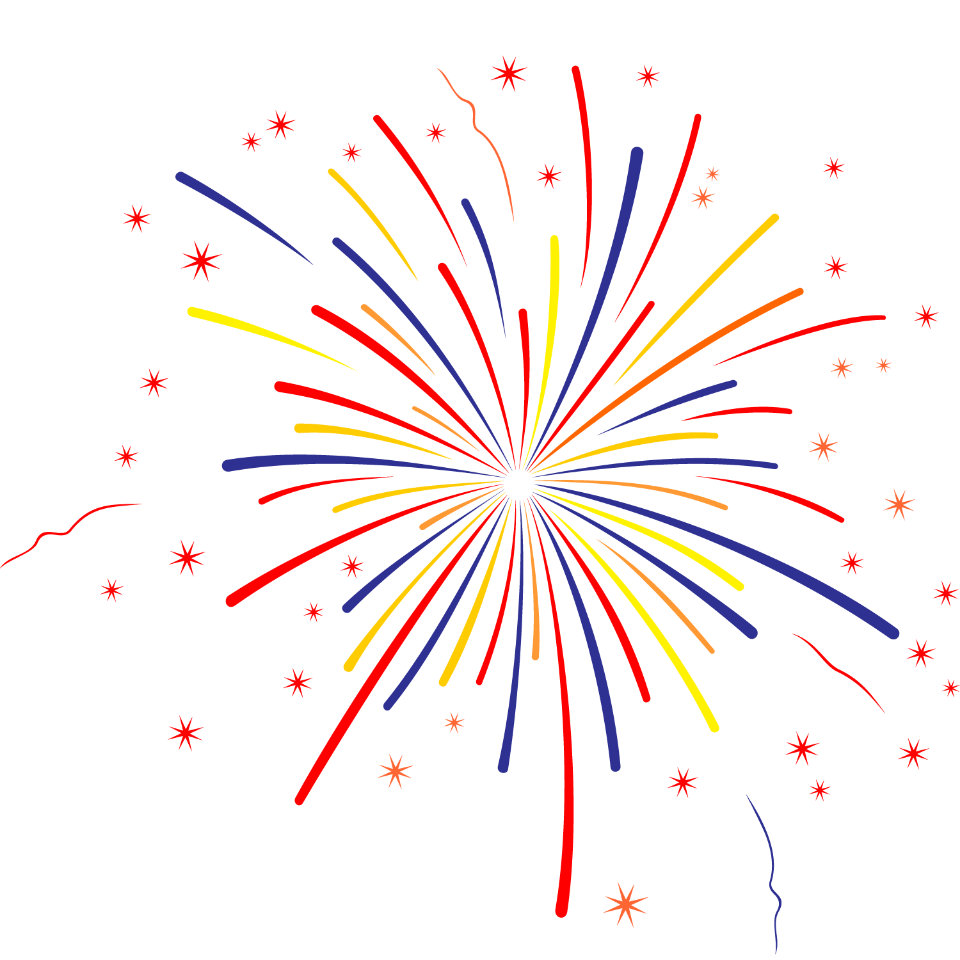 Воссоздали Парад Победы  из конструктора LEGO
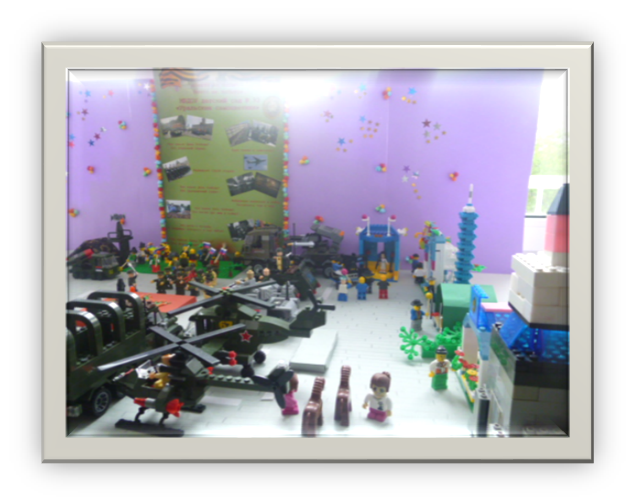 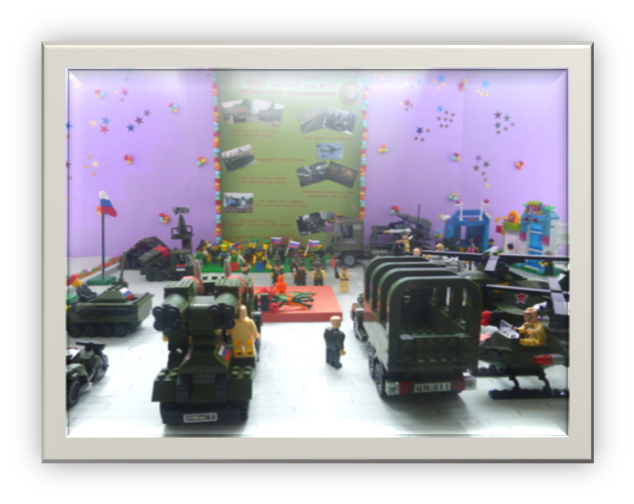 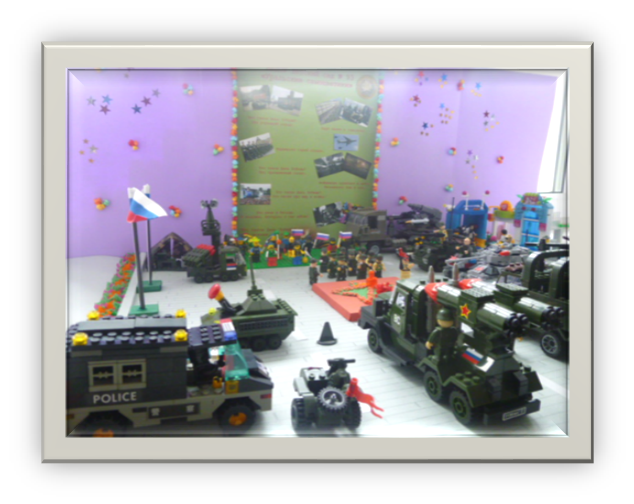 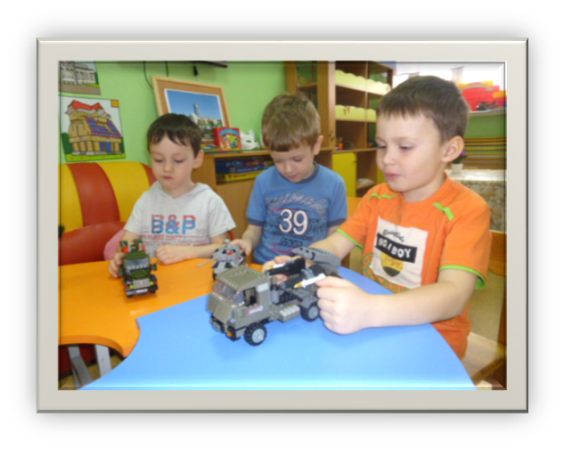 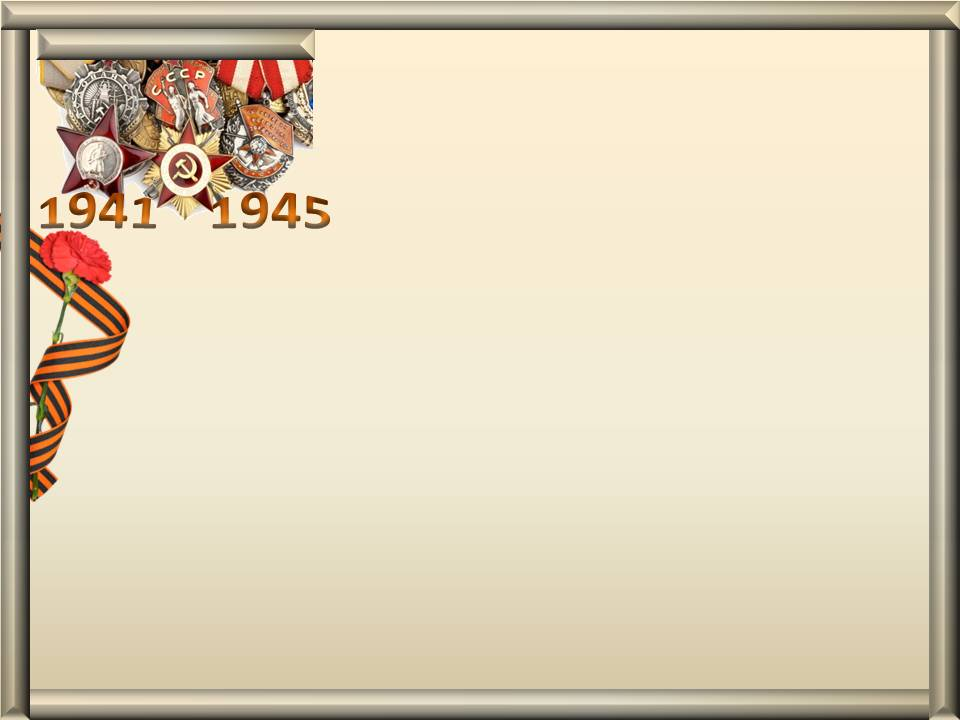 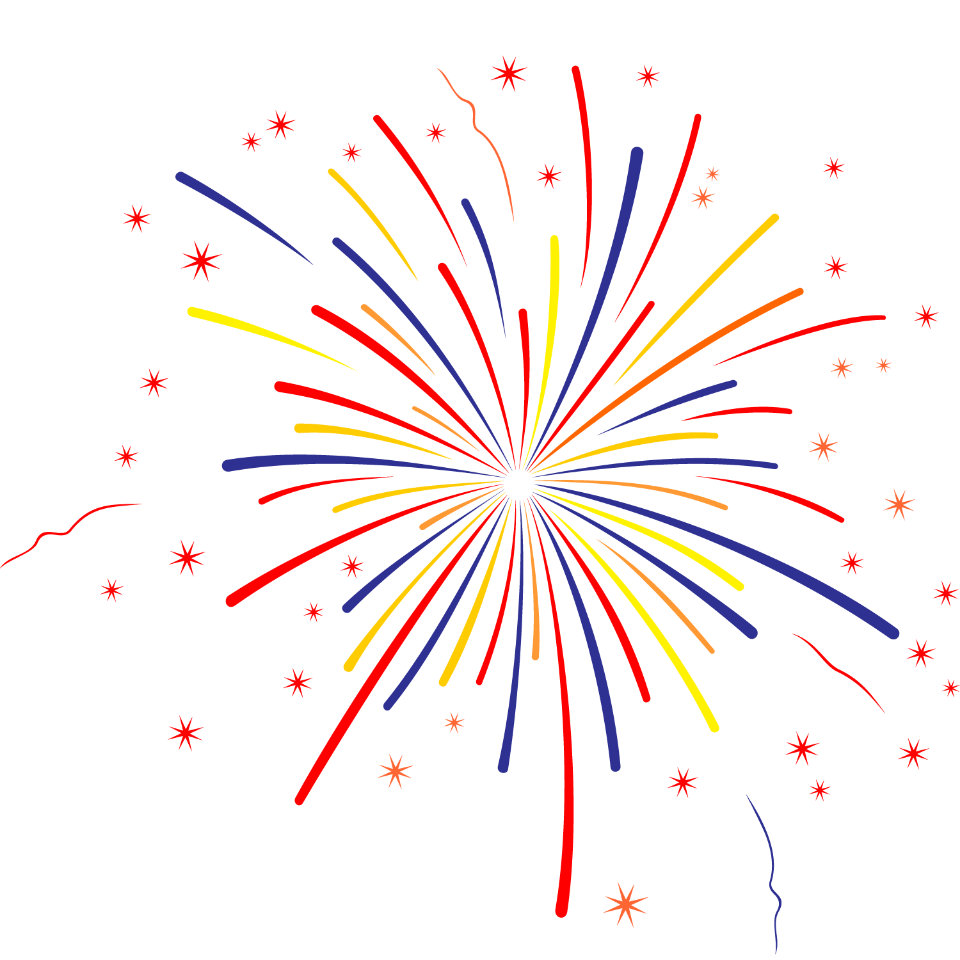 Организовываем возложение цветов к вечному огню на Широкореченском военно-мемориальном комплексе
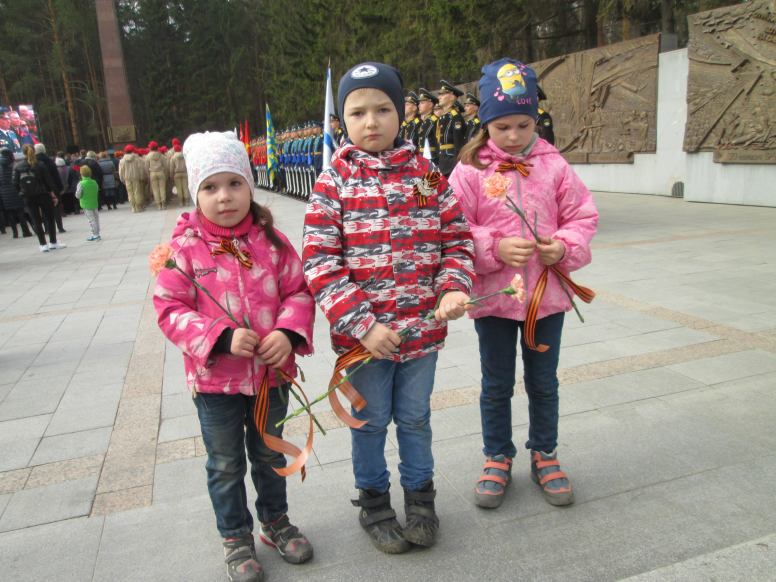 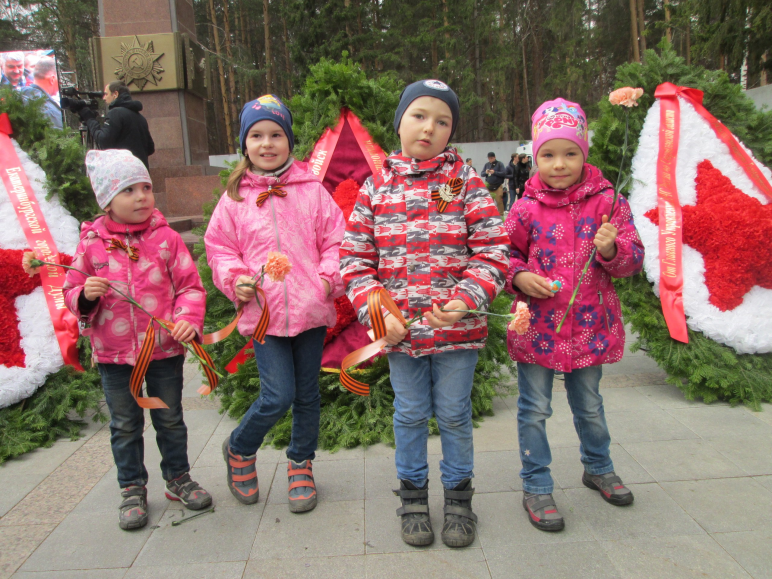 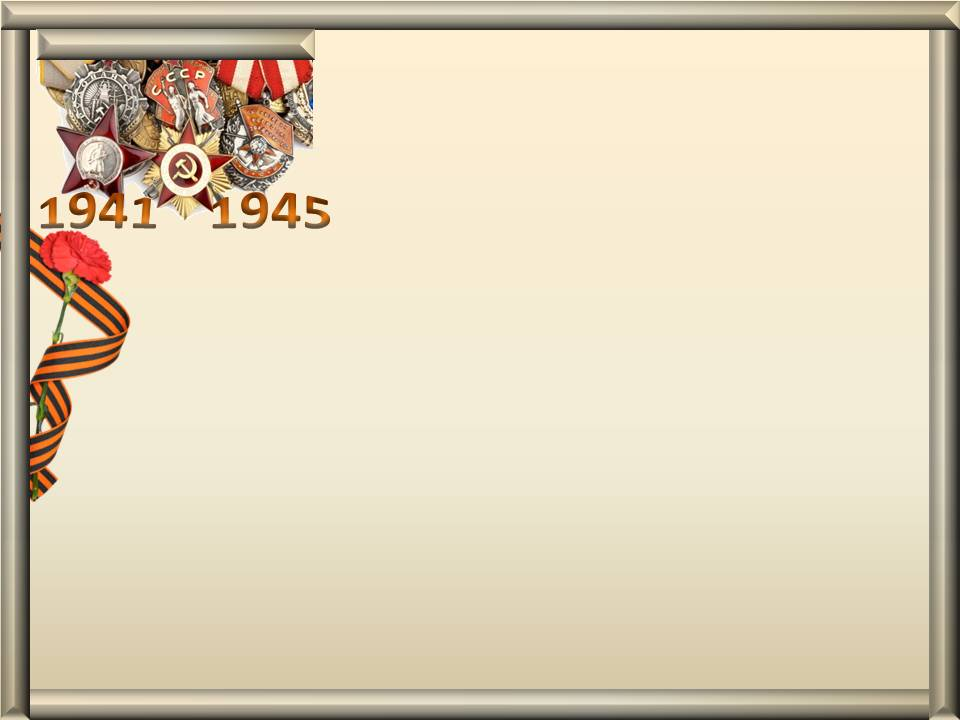 Устраиваем театрализованные представления на военную тематику
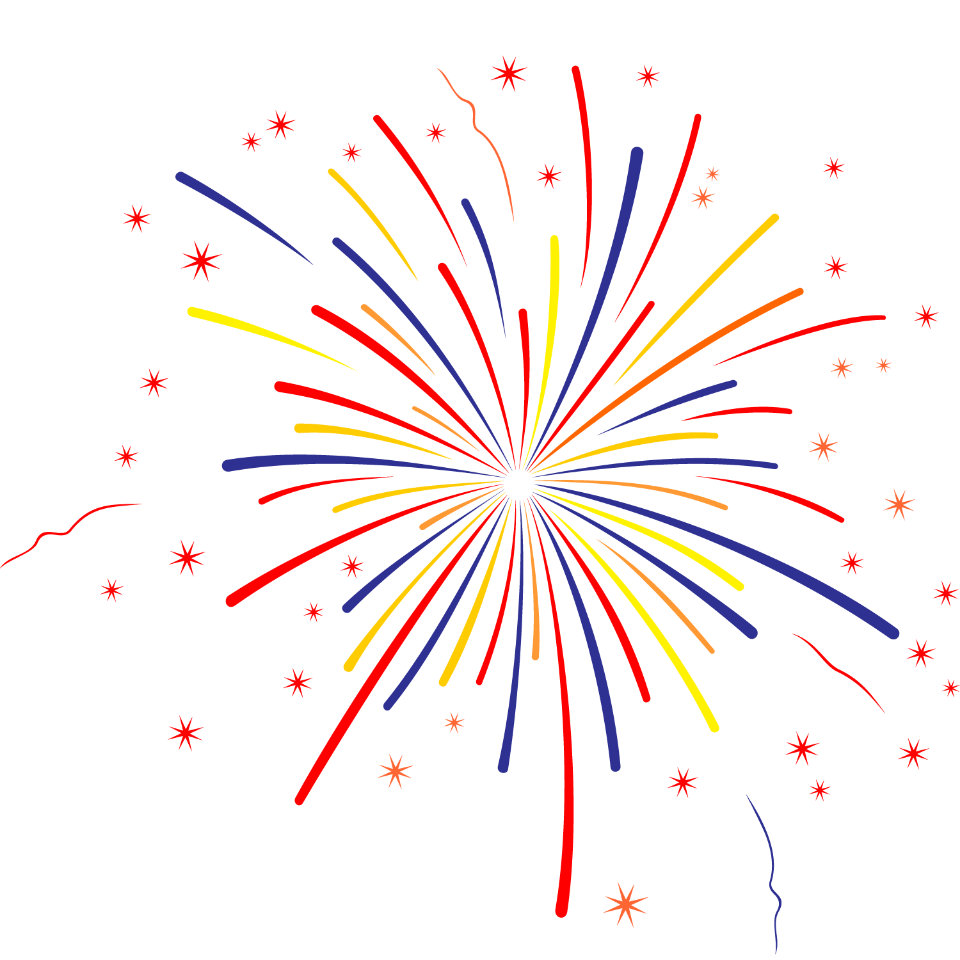 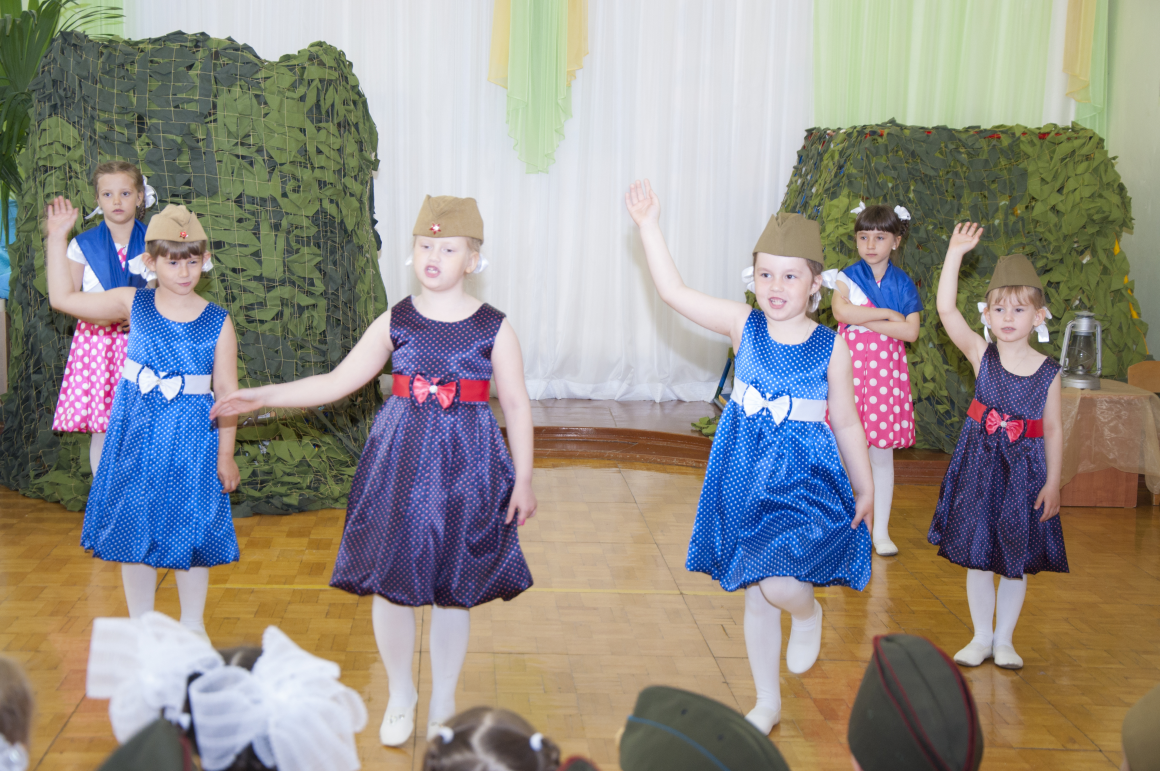 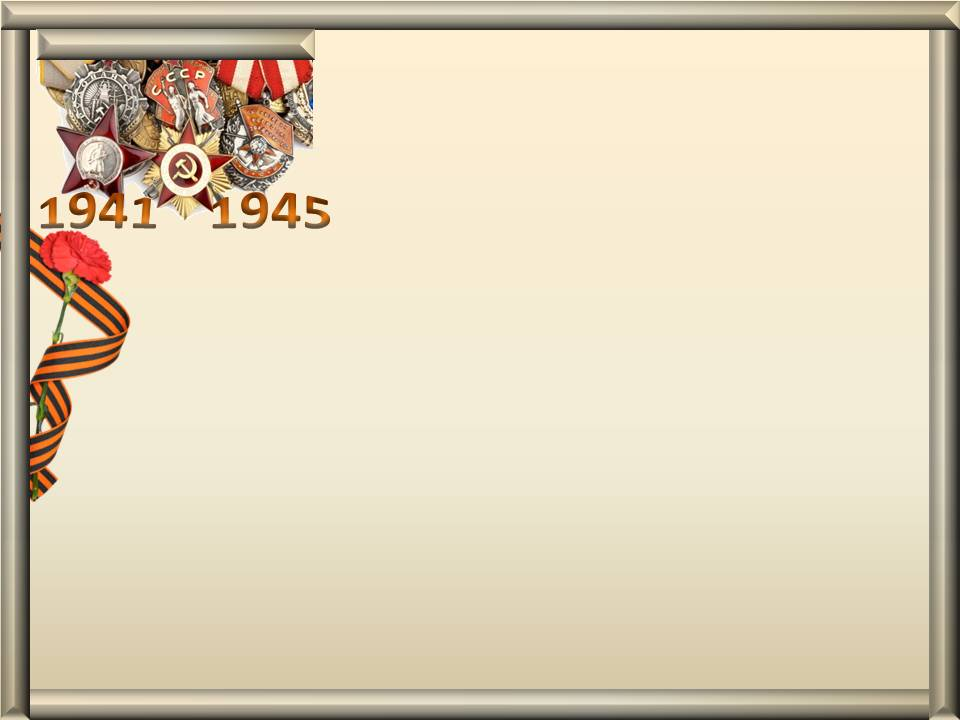 Передаем память, чтобы помнить….чтобы помнить всегда
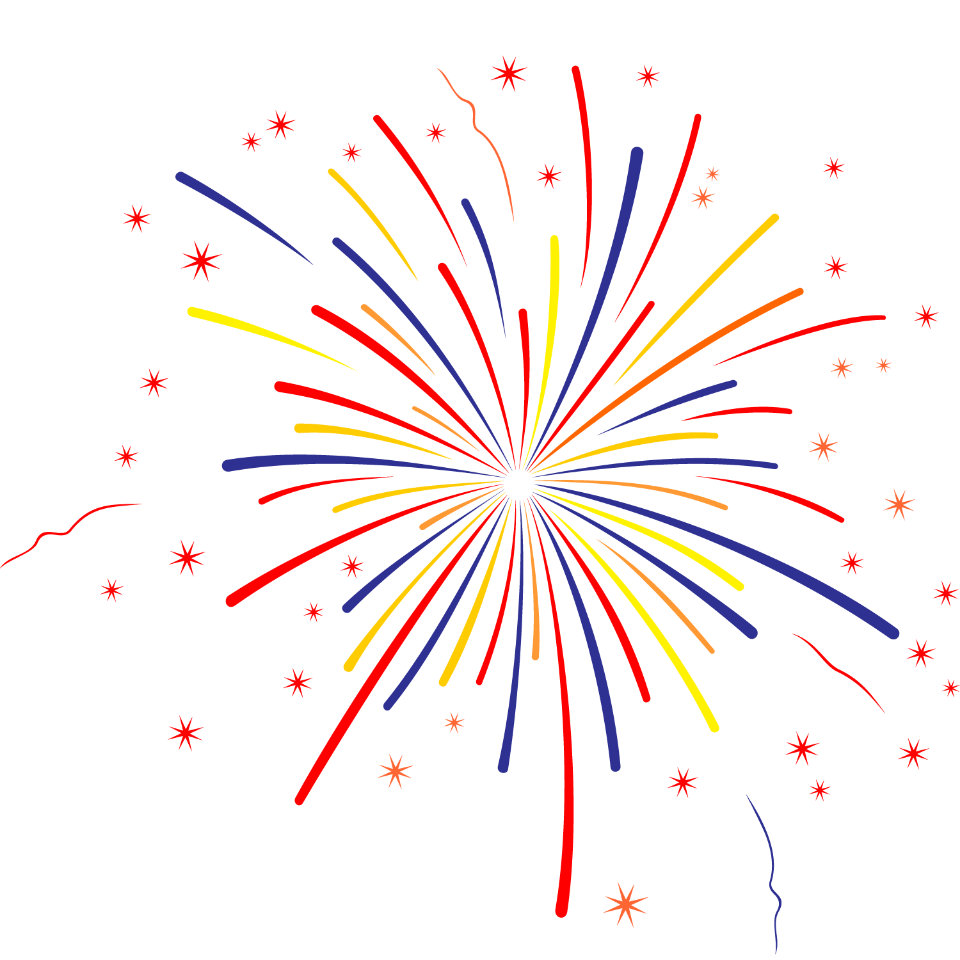 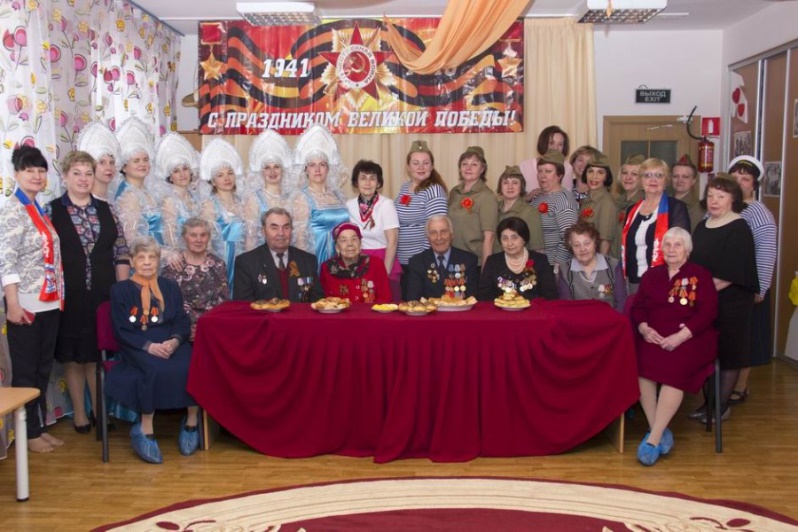 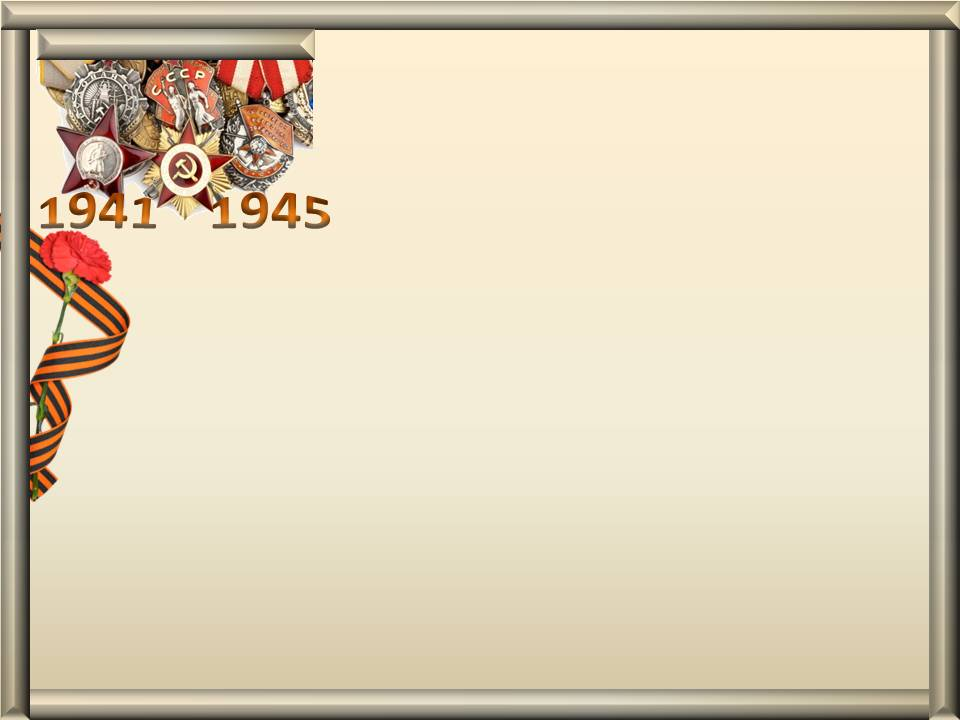 Наши социальные партнёры
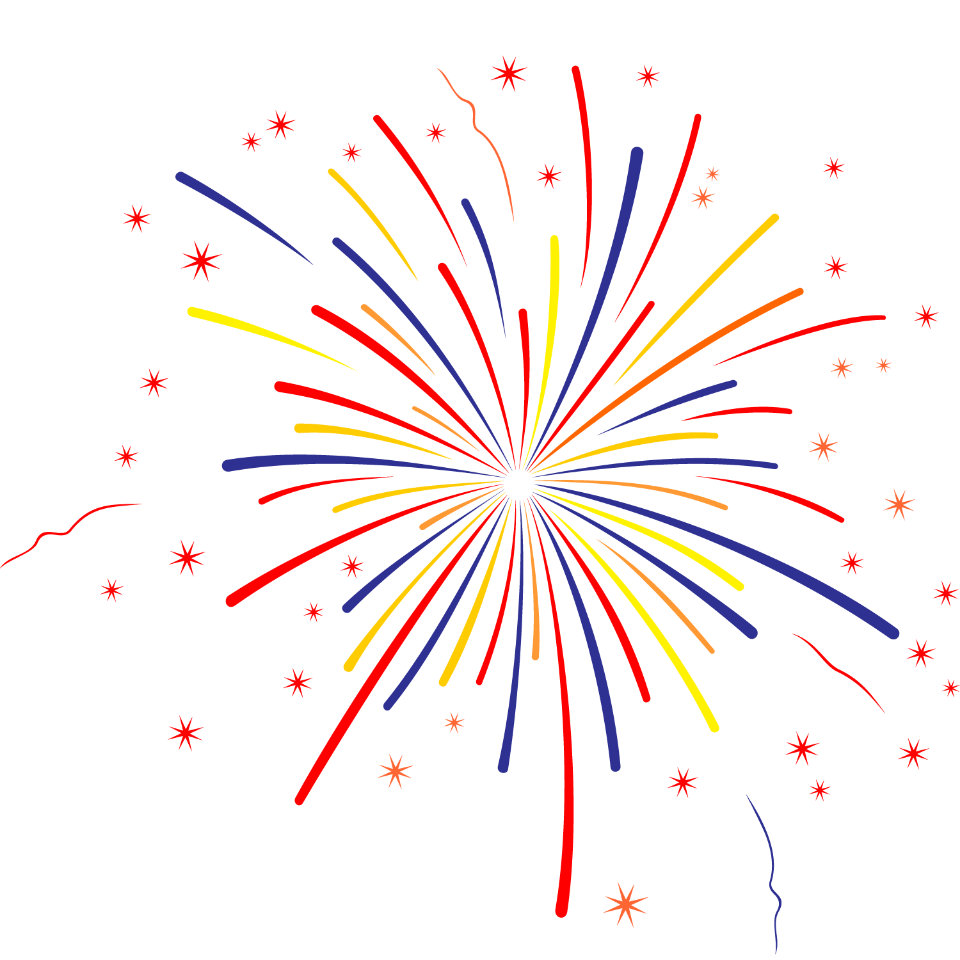 Совет ветеранов Верх-Исетского района
Совет ветеранов ВИЗа
Госпиталь Ветеранов войн
Библиотека им. Паустовского